College Application Overview
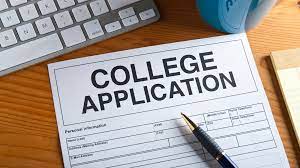 Presented by Kristina Roberts, M.S. College & Career Counselor
Introductions
Introductions
If you attended college, what was your college application process like?
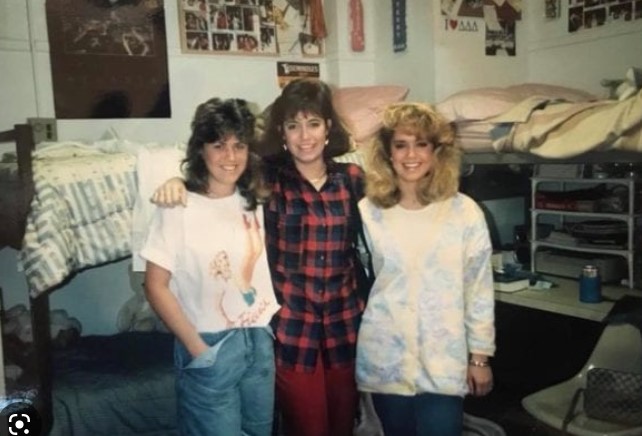 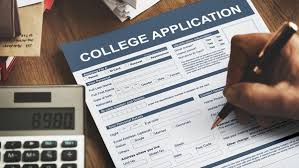 College Application Preparation
Explore majors
Research colleges and create interest list
Visit colleges in-person, at BMCHS, college fairs & online tours.
Create resume
Ask teachers for letters of recommendations
Plan meaningful summer activities
Meet with College & Career Counselor in Spring Junior year
Each student will have assigned College & Career Counselor starting Spring Junior Year
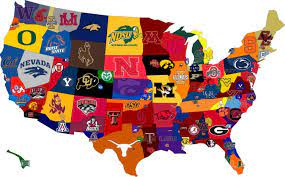 [Speaker Notes: .]
Central Florida College Fair
Over 110 colleges attending!
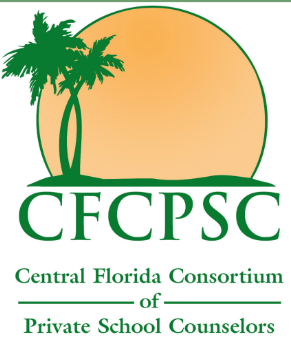 When?
Saturday, February 25

Where?
University of Central Florida, Student Union

Time?
11am- 1:30 pm
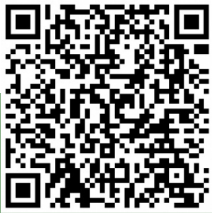 Things to Consider When Building Your College List
In-state vs. out-of-state?

Public vs. private (cost)?

Mid-range GPA and test scores

Urban versus rural?

Selectivity rate

Size of student body

Availability of majors & programs

Social Life/ Campus Culture/Diversity

Special Needs
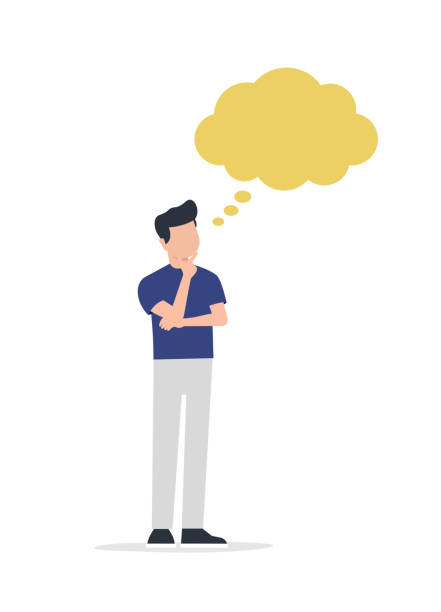 Target
Balance Is Key
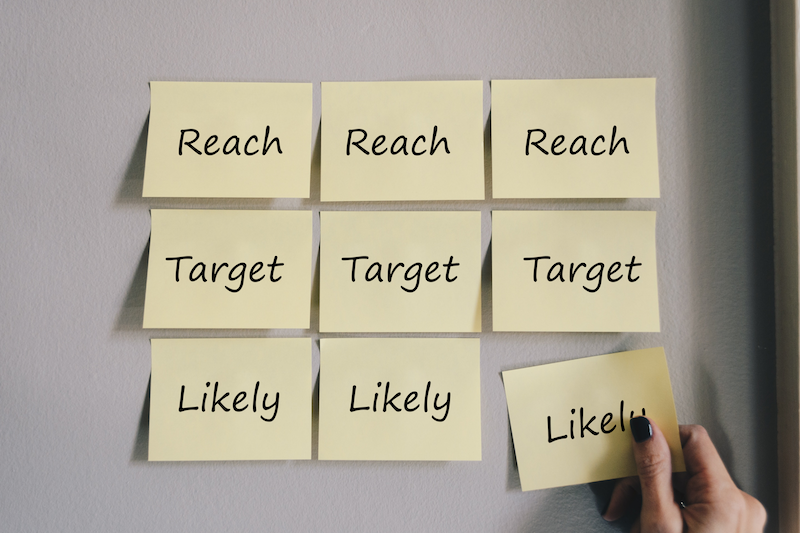 Example of State University System Freshman Profiles
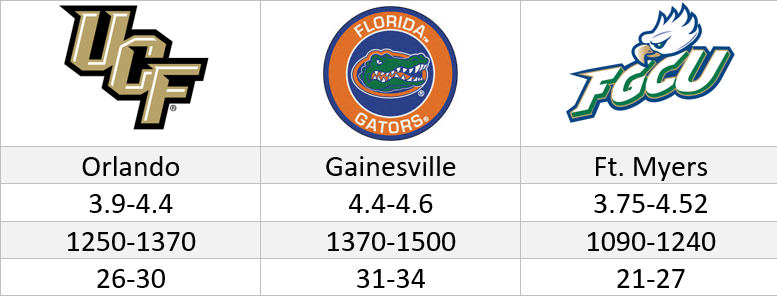 Naviance Information Available
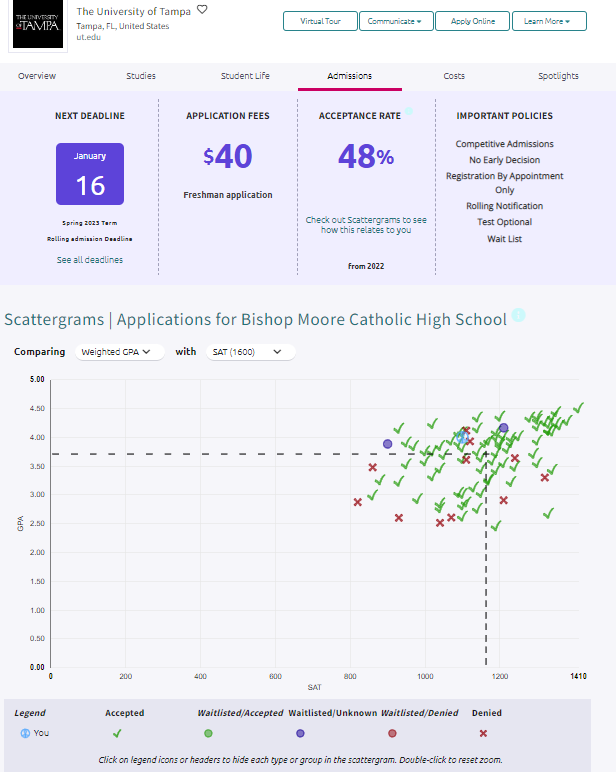 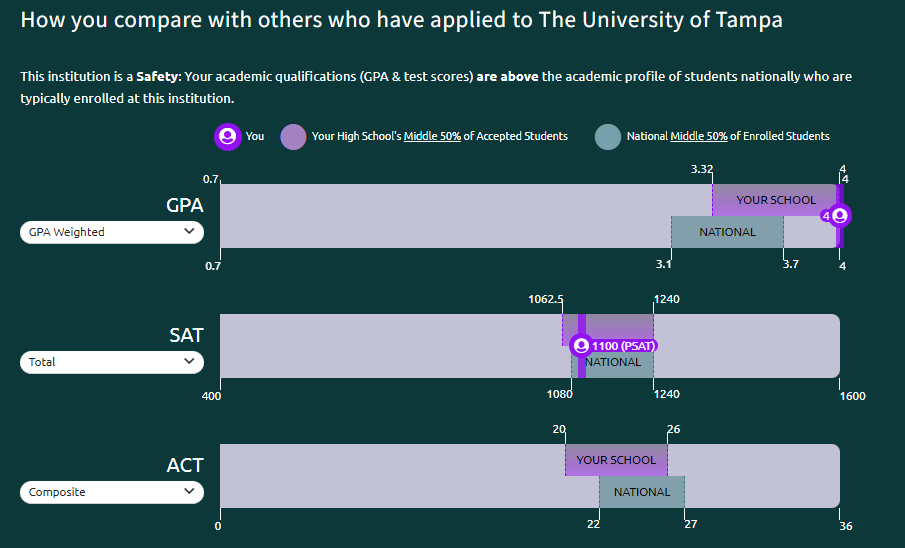 Summer Before Senior Year Checklist
Continue to refine college list
Begin writing college essay (Common App prompts)
Continue to take ACT or SAT tests, if necessary
Schedule meaningful summer experiences
Update resume
Start working on college applications 
August 1 (or before)
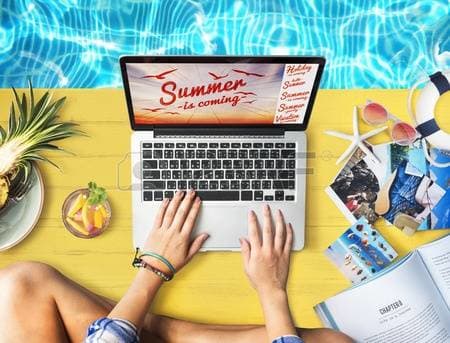 Fall of Senior Year
Meet with College & Career Counselor
Participate in CAP (College Application Planning) Day
Finalize college essay (assistance in English class)
Ask recommenders to write letter of recommendation in person and provide resume
Submit college applications
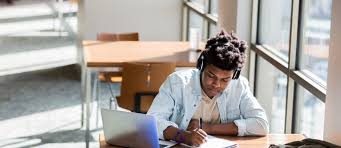 College Application Basics
Aim to apply to 4-8 colleges 
May add more if applying to extremely selective colleges (35% acceptance rate or less)
Expect to pay between $30-100 each application
Institutional vs. Common Application
Early Action, Early Decision (binding), Rolling, Regular Decision
Test optional policies
Stay organized (login, requirements)
Watch for deadlines- apply early!
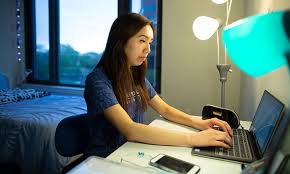 Common Application Overview
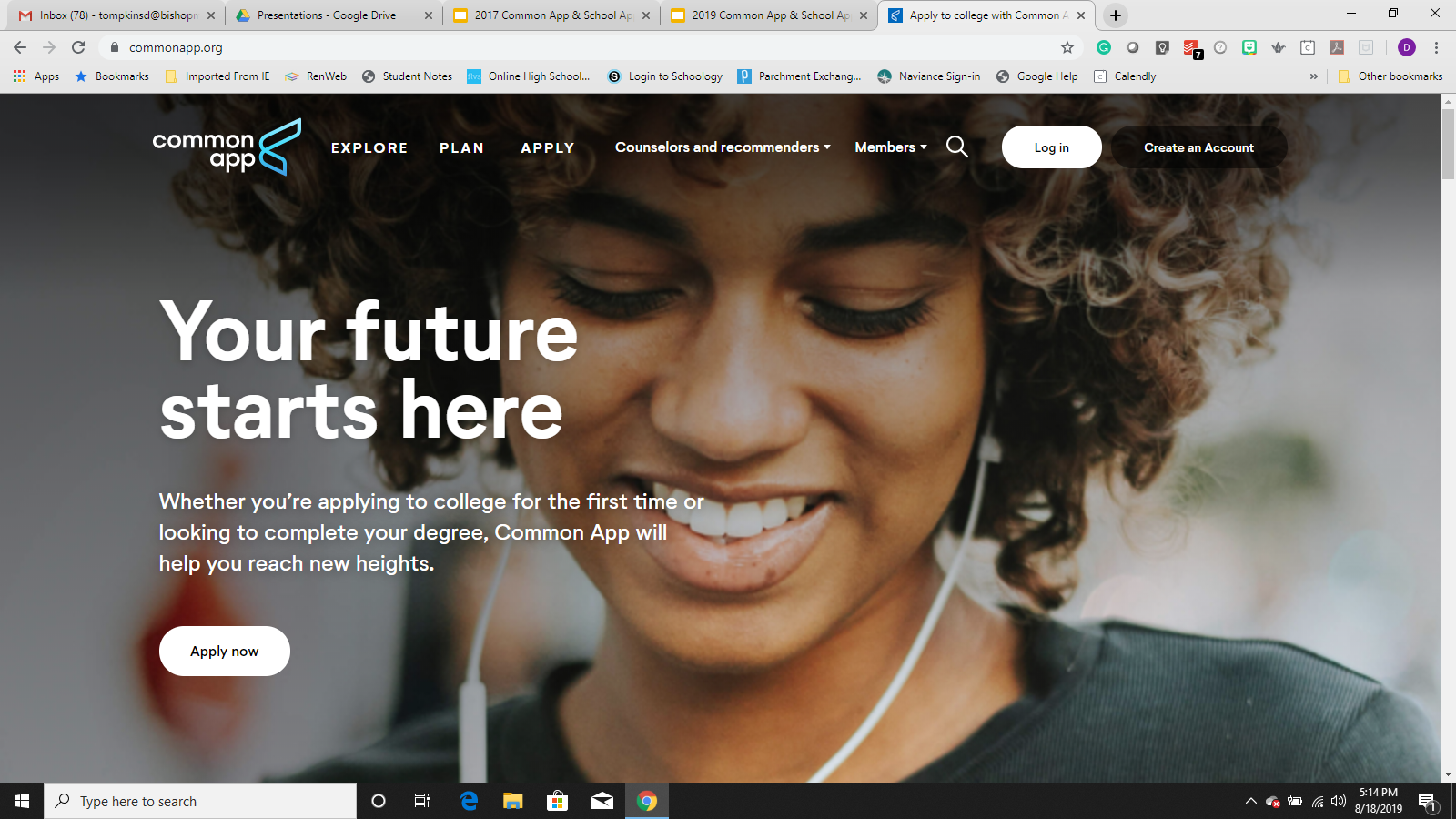 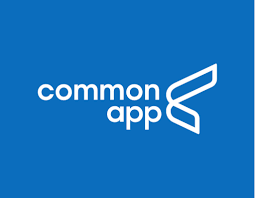 Common Application Overview
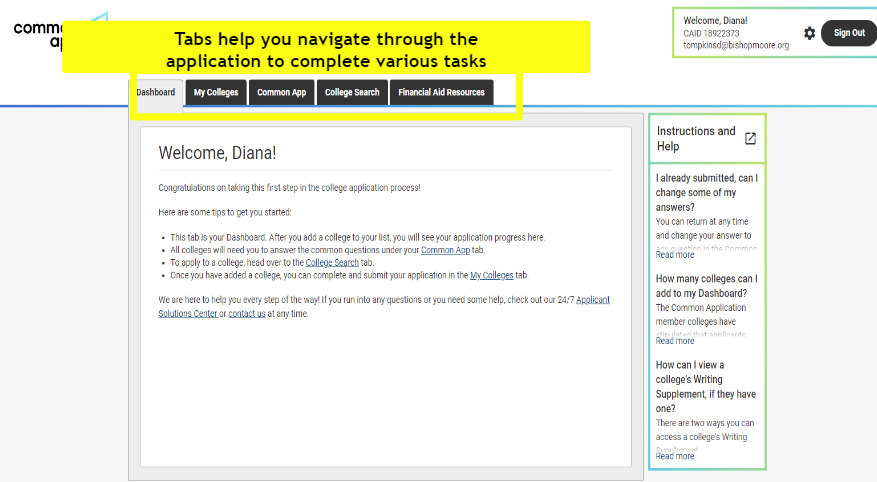 Common Application Overview
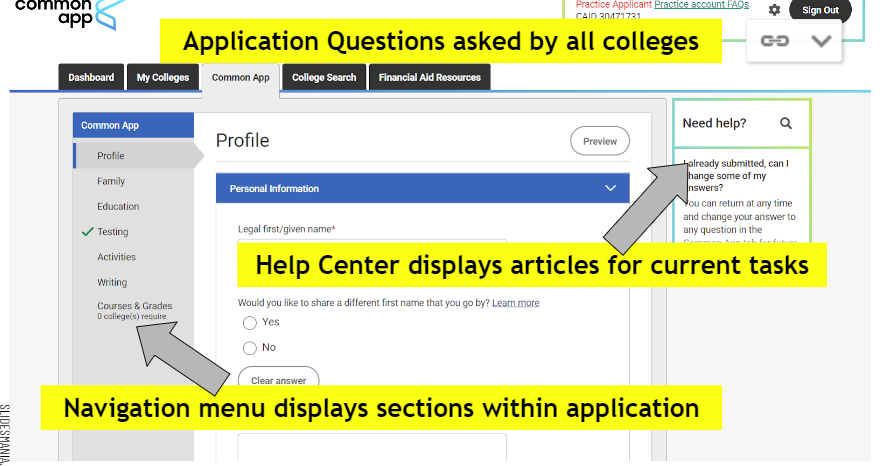 Common Application Overview
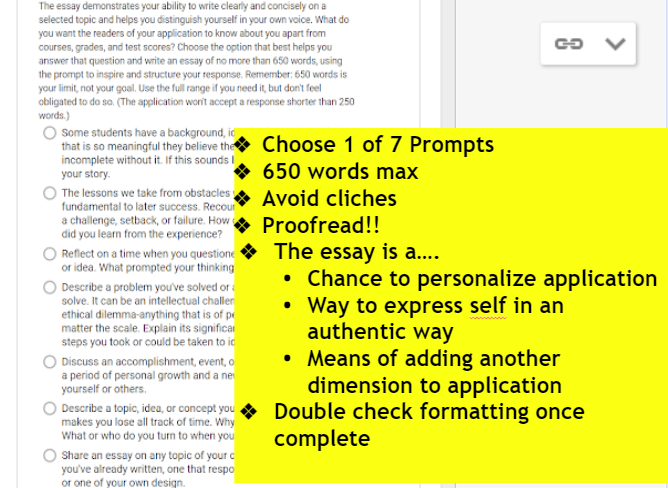 Common Application Overview
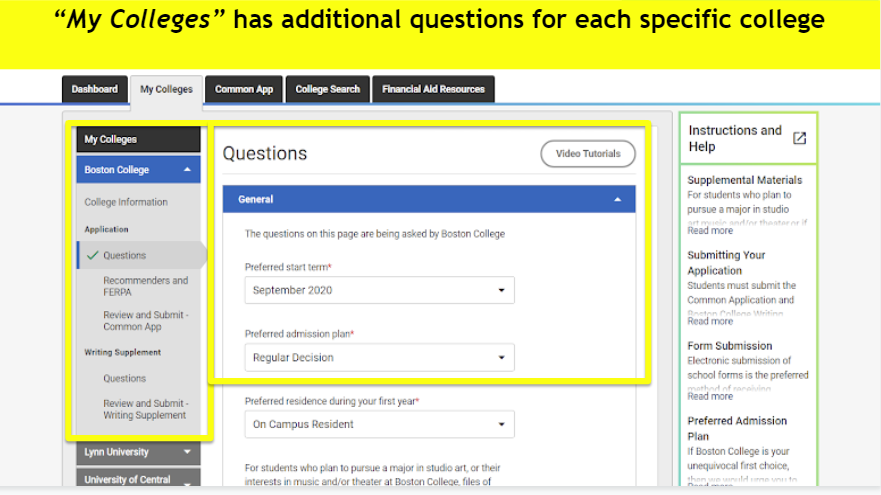 After Submitting Your Application
Each college needs high school transcript in some form
Official transcript from Parchment
SSAR (self-reported transcripts)
SPARK (UCF specific form)
Courses and Grades on Common App
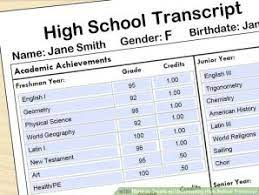 After Submitting Your Application
Test Scores
Student submits official test scores through College Board (SAT) or ACT.  Allow 2 weeks to process.
Limited number of schools may allow to self-report on portal.  Will follow-up with official scores if attending college.
If applying test optional- do not send test scores
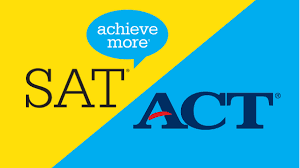 Create and Check Applicant Portals
Each college will email directions on setting up applicant portal account
Keep login information
Will show if anything is missing
Link SSAR/ self-report test scores for some colleges
Parent residency information
Check frequently
Admission decisions posted
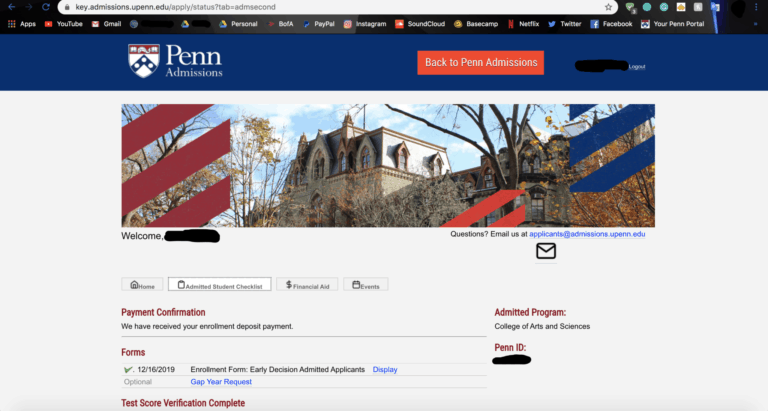 Questions?
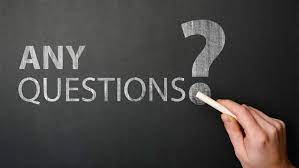